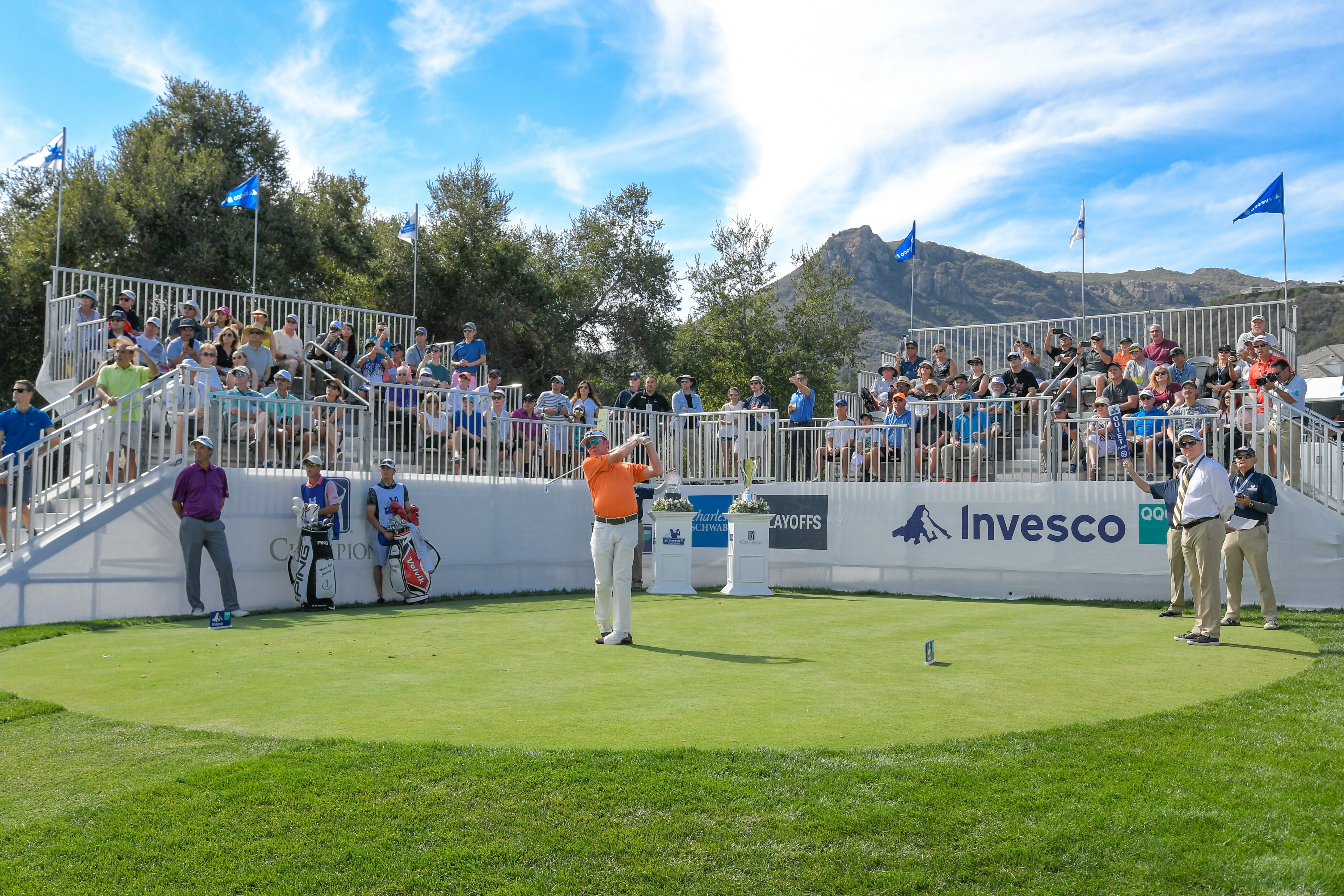 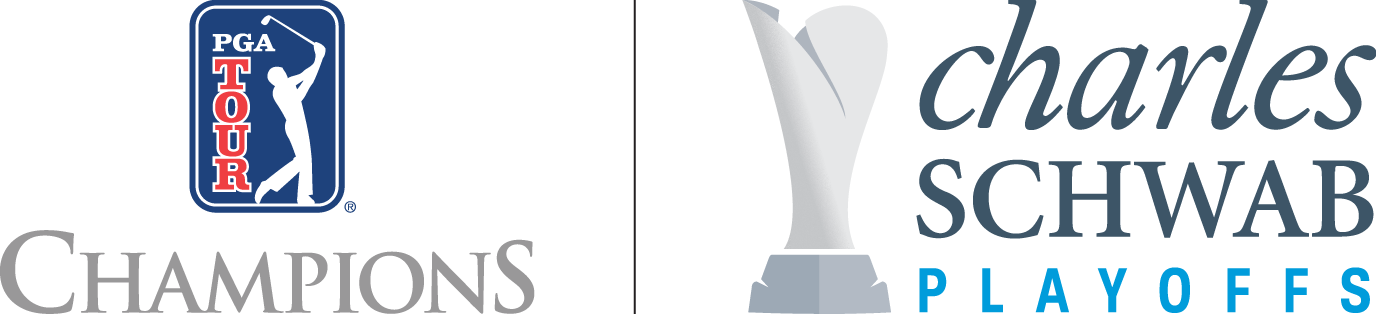 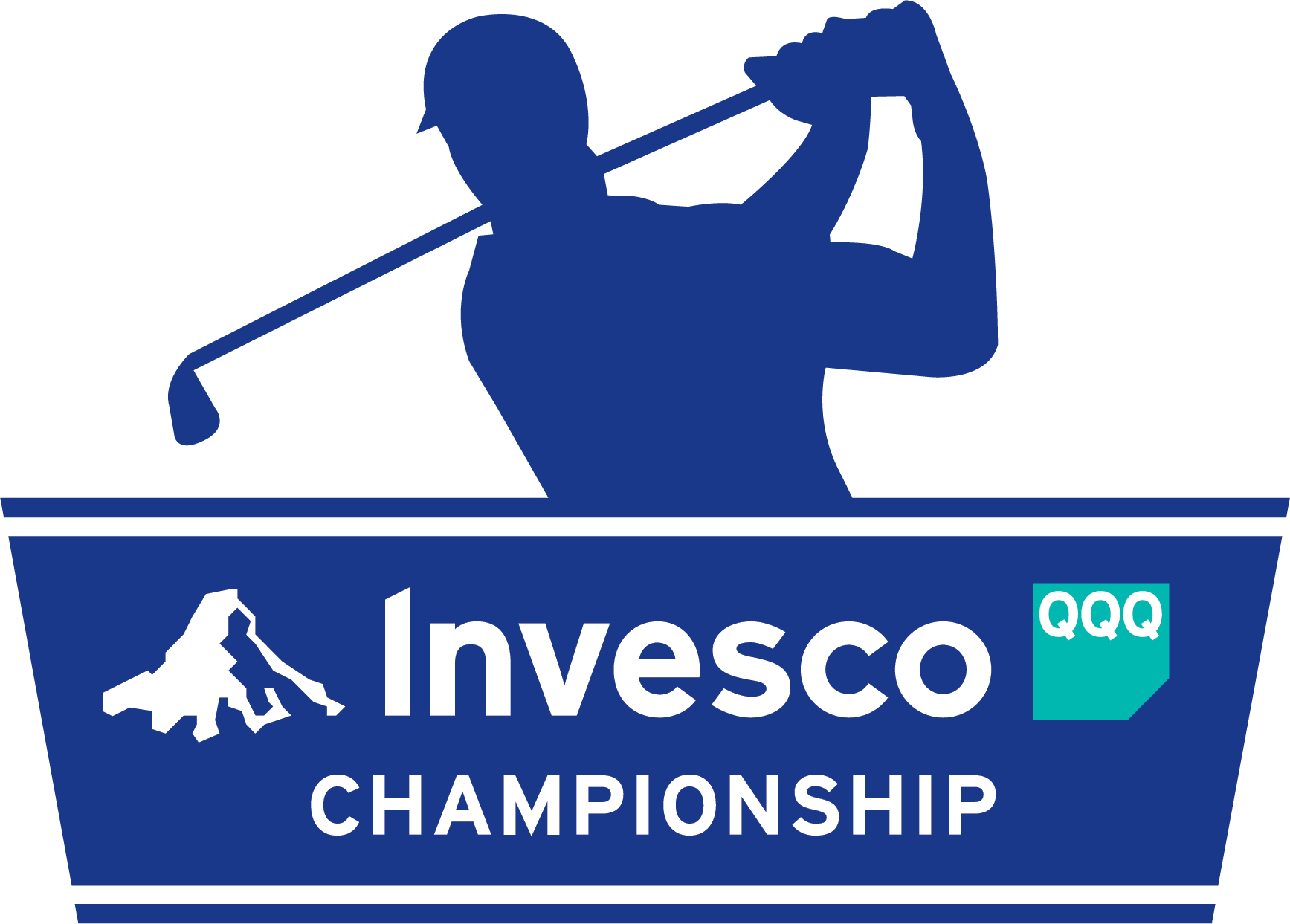 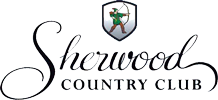 Join Company Name for premier views over 9 Green and access to Sherwood Country Club’s Clubhouse during the
2019 INVESCO QQQ CHAMPIONSHIP





Witness the excitement as legends like Bernhard Langer, John Daly, Vijay Singh, and Fred Couples compete for their spot in the Charles Schwab Cup Finale.

Friday, November 1st 
Gates Open			8:00 AM
Championship First Round Begins	8:45 AM

Sherwood Country Club
320 West Stafford Road
Thousand Oaks, CA 91361
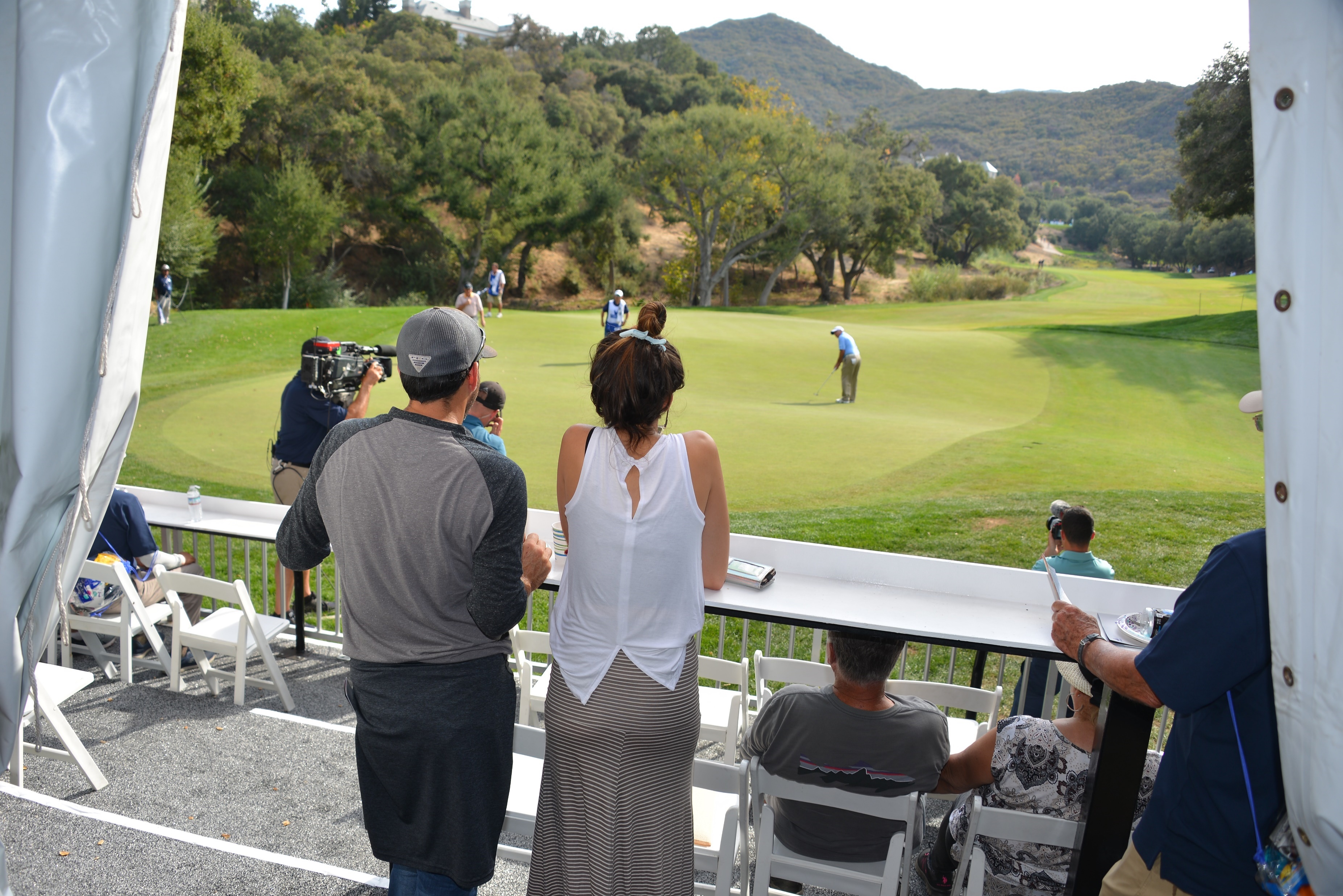 Company logo
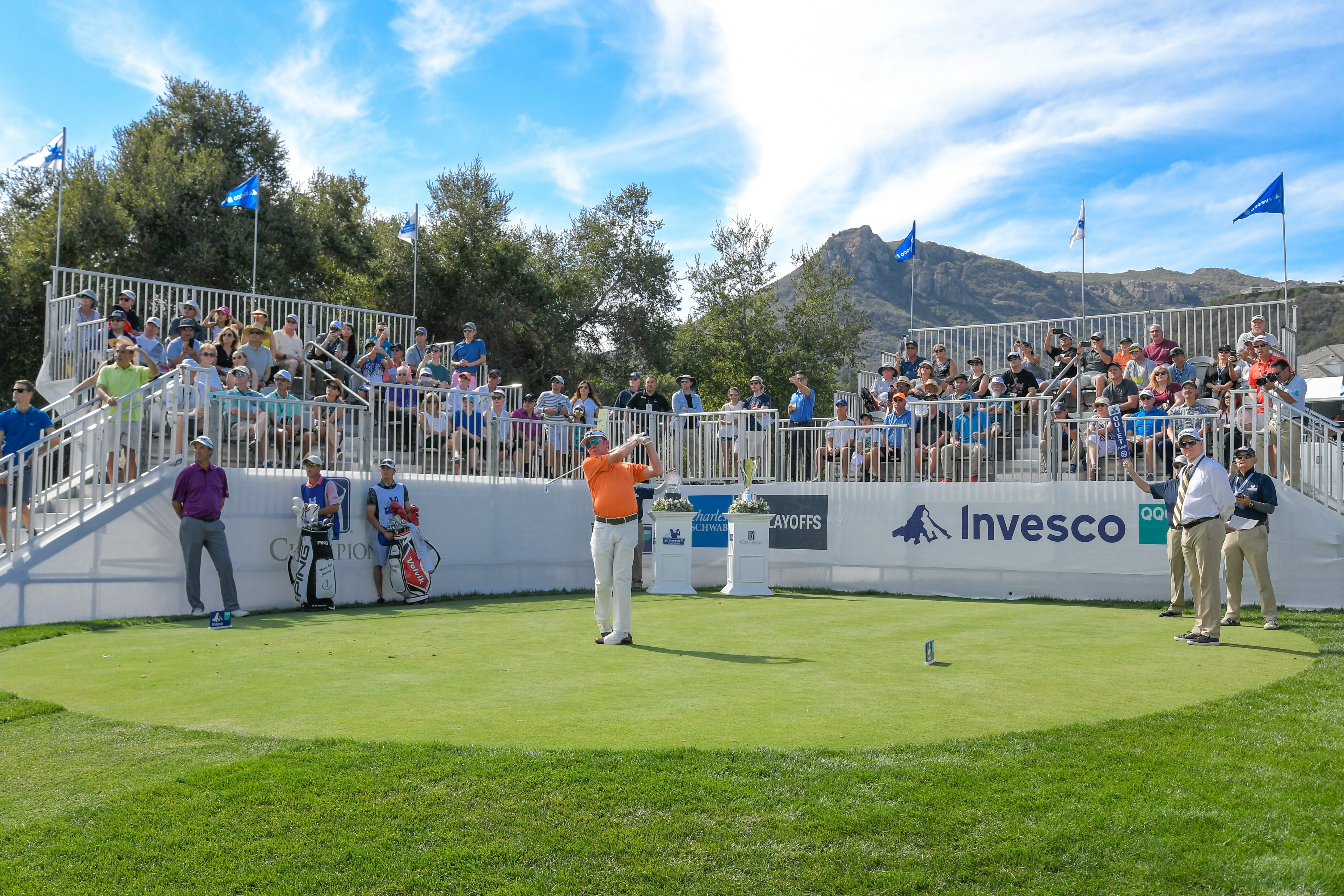 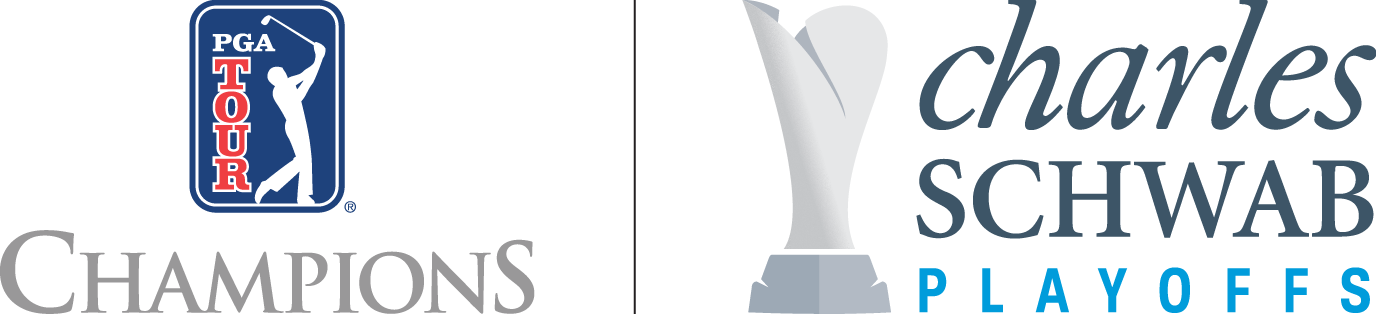 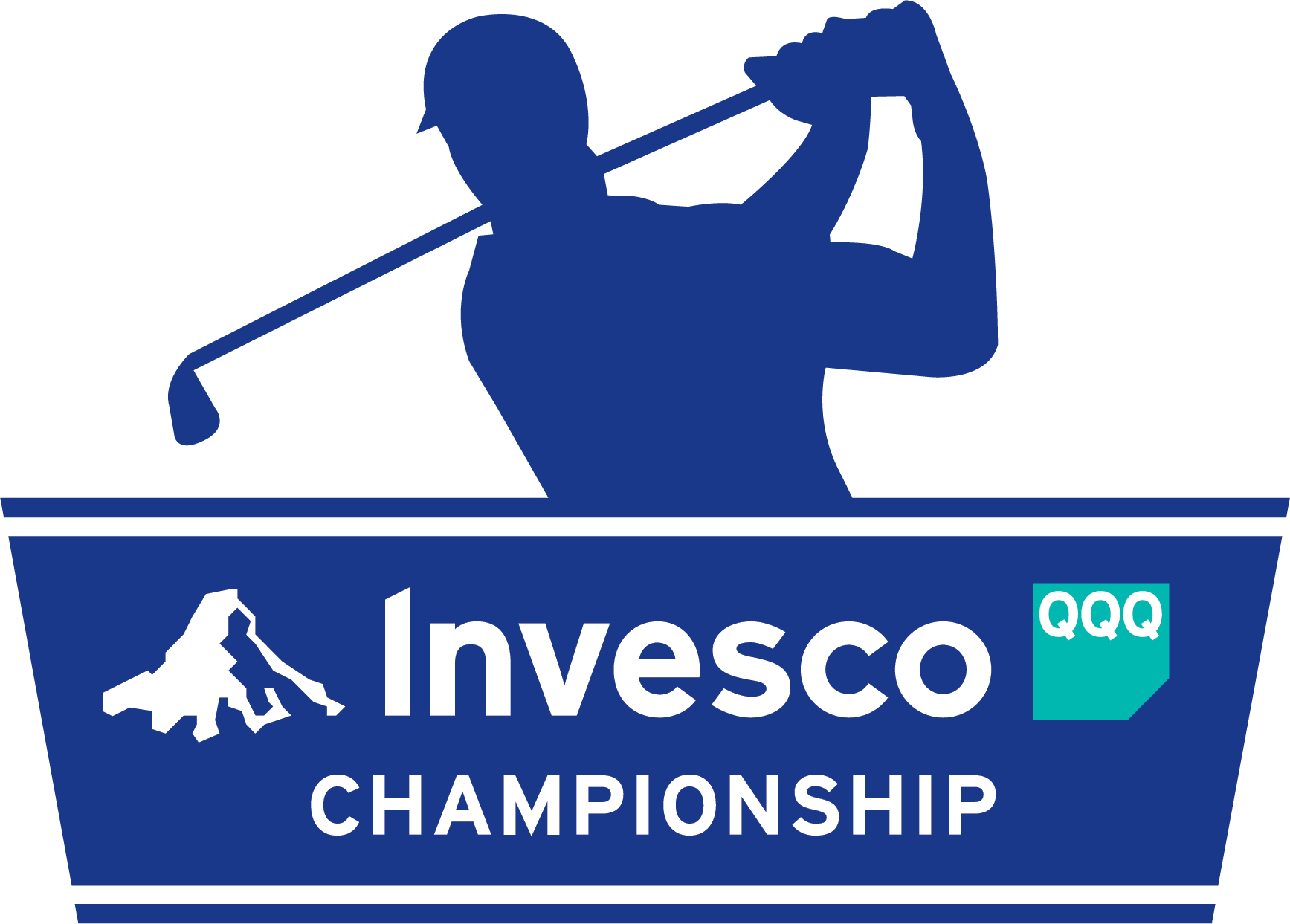 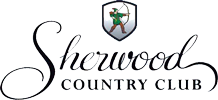 Join Company Name for premier views over 9 Green and access to Sherwood Country Club’s Clubhouse during the
2019 INVESCO QQQ CHAMPIONSHIP





Witness the excitement as legends like Bernhard Langer, John Daly, Vijay Singh, and Fred Couples compete for their spot in the Charles Schwab Cup Finale.

Saturday, November 2nd 
Gates Open			8:00 AM
Championship Round 2 Begins	8:45 AM

Sherwood Country Club
320 West Stafford Road
Thousand Oaks, CA 91361
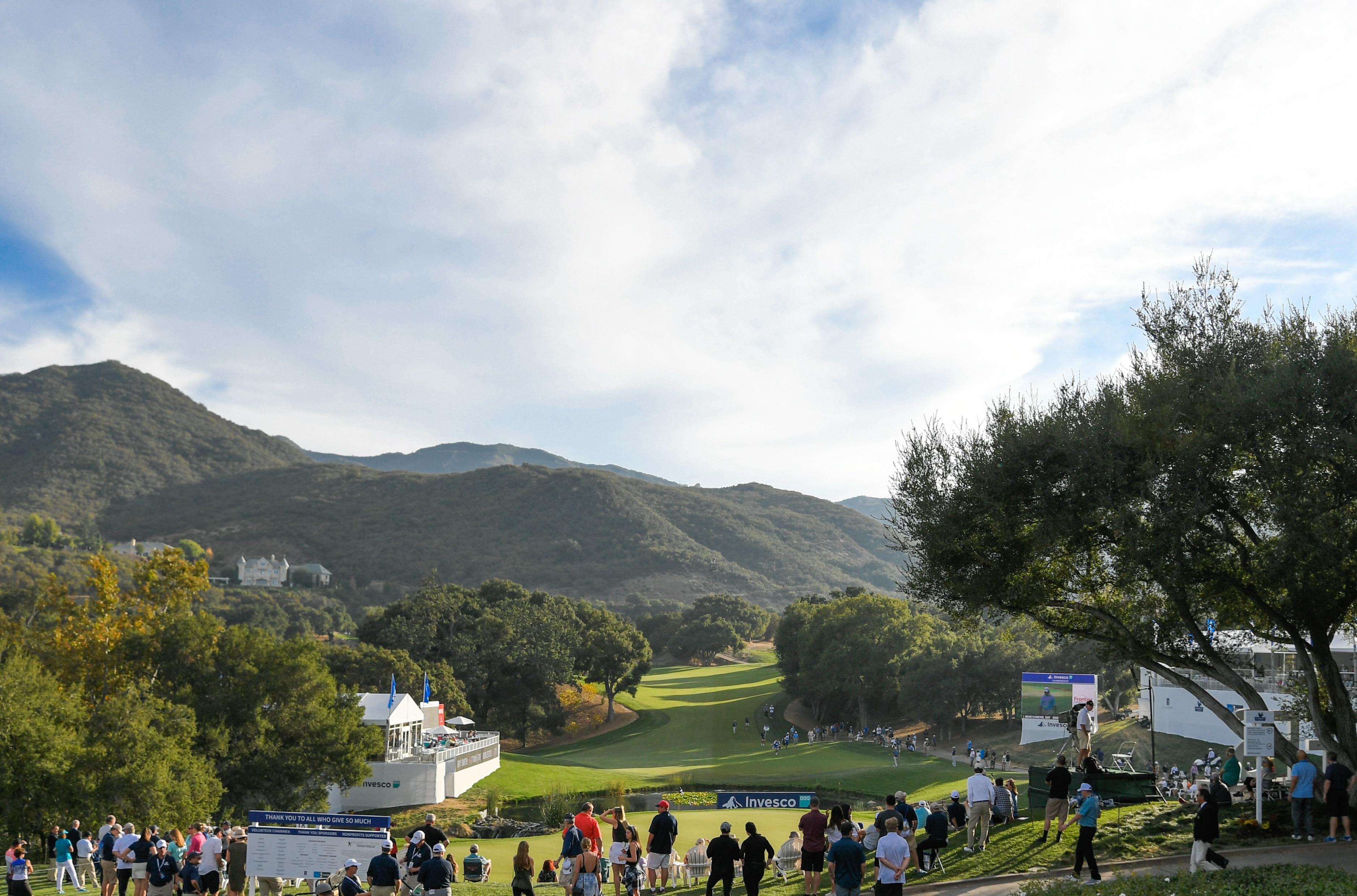 Company logo
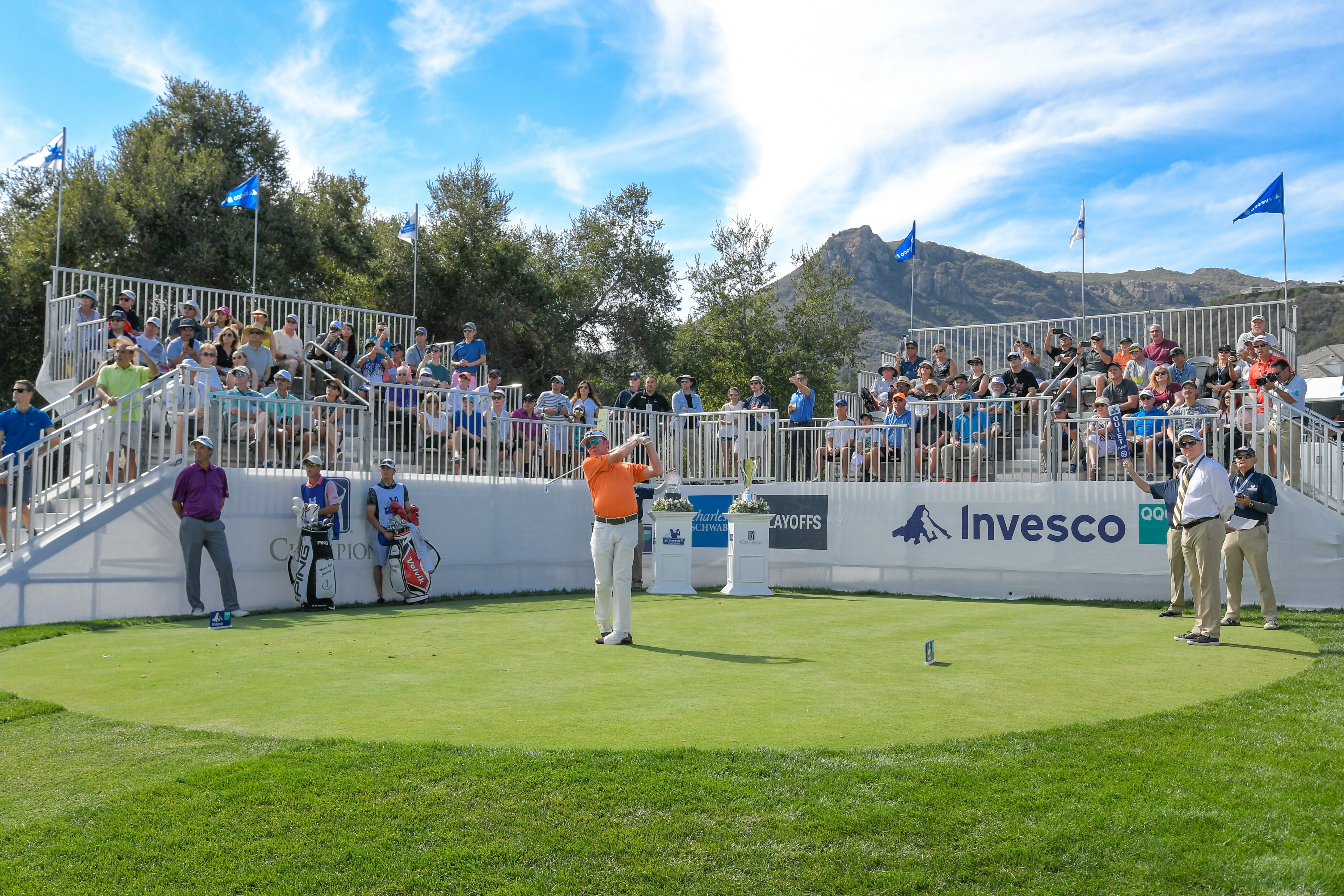 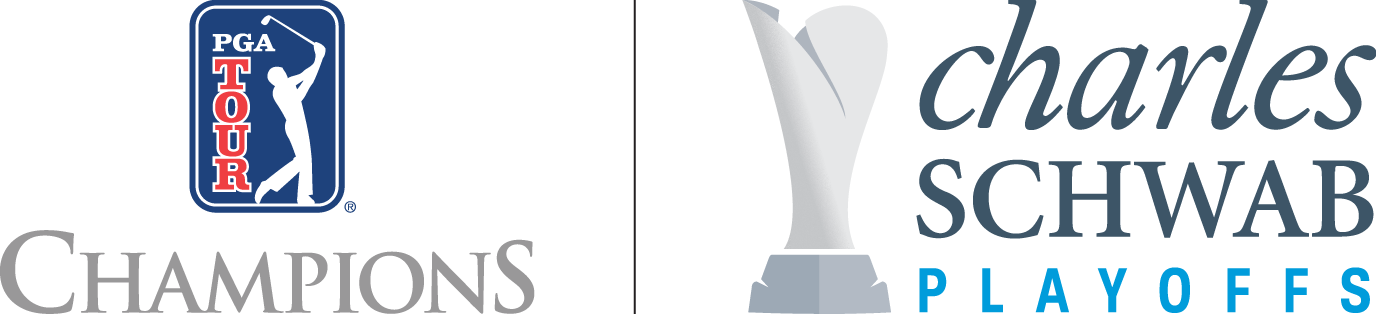 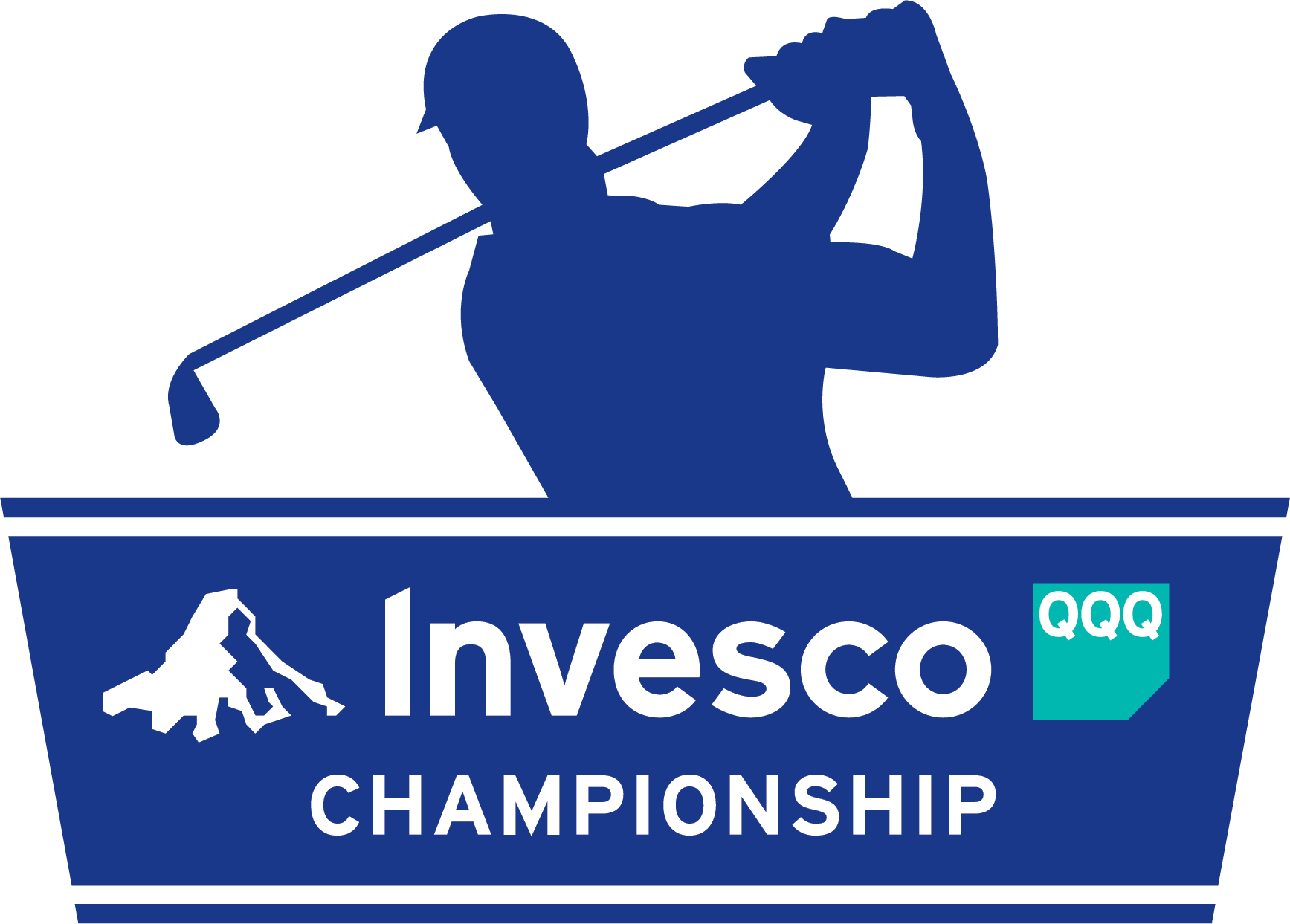 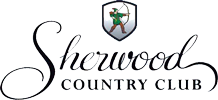 Join Company Name for premier views over 9 Green and access to Sherwood Country Club’s Clubhouse during the
2019 INVESCO QQQ CHAMPIONSHIP





Witness the excitement as legends like Bernhard Langer, John Daly, Vijay Singh, and Fred Couples compete for their spot in the Charles Schwab Cup Finale.

Sunday, November 3rd 
Gates Open			7:00 AM
Championship Final Round Begins	7:45 AM

Sherwood Country Club
320 West Stafford Road
Thousand Oaks, CA 91361
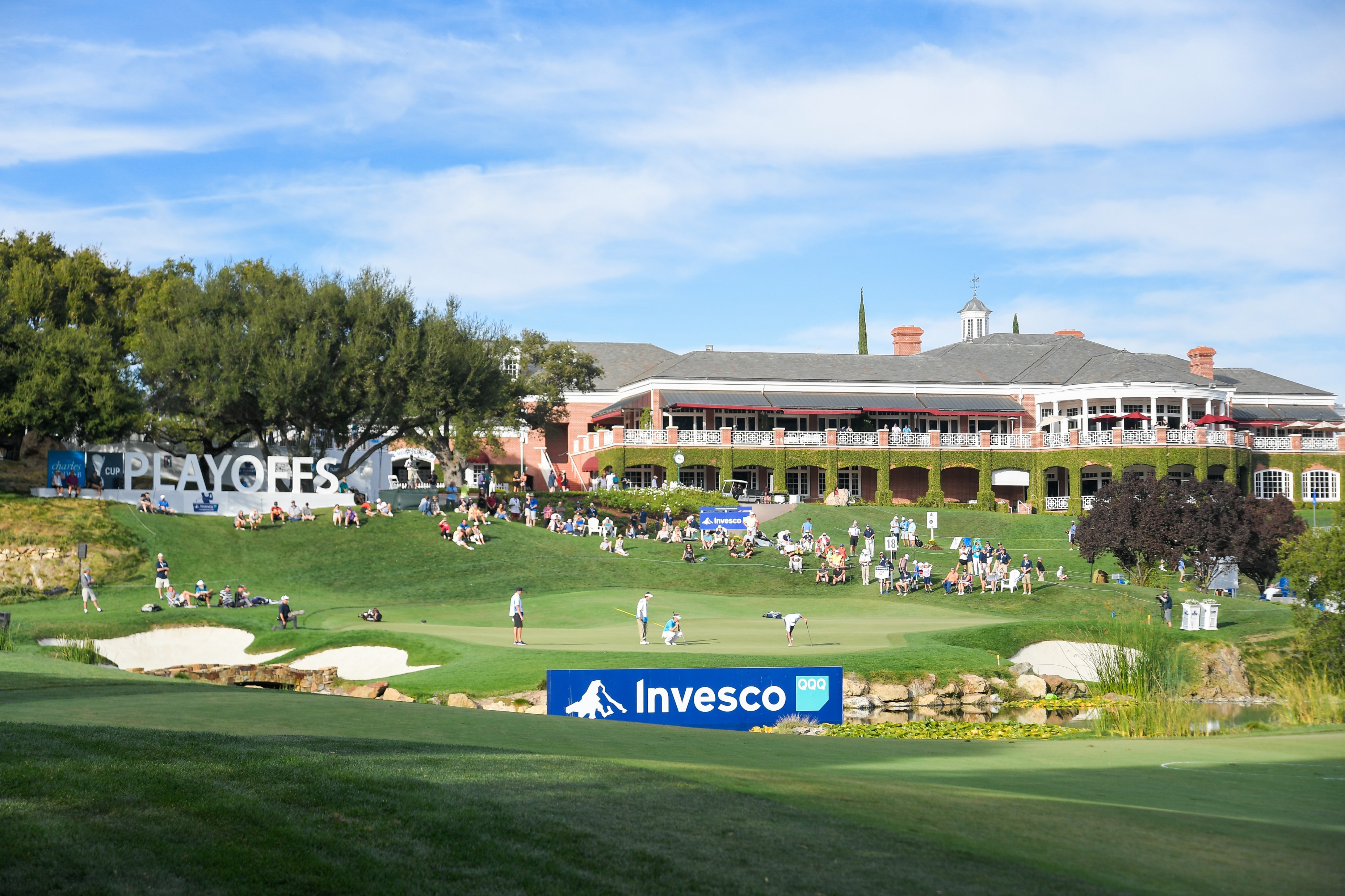 Company logo